Overview of the Formerly Used Defense Sites (FUDS) Program
Jeff Waugh

Headquarters, US Army Corps of Engineers
(202) 761-7263
e-mail:  jeffery.h.waugh@usace.army.mil

September 2008
Agenda
Formerly Used Defense Sites (FUDS) Program Overview

Military Munitions Response Site Inspection Program

Engineering Knowledge Online

MMRP SI Planned Actions

Summary
Formerly Used Defense Sites
FUDS are real properties:
That were owned by, leased by, or otherwise controlled by the United States, and
Where DoD had jurisdiction when contamination occurred, and
That were disposed of prior to 17 October 1986
FUDS properties are/were not :
Currently under DoD jurisdiction (e.g., active DoD Installations) 
Disposed of under BRAC
Disposed of on or after 17 October 1986
Under the jurisdiction of other non-DoD federal agencies when contamination occurred (e.g., DOE, DOI, GSA, etc.)
Owned by States, Tribes, local governments, or private individuals when contamination occurred
Outside the United States
Personal property
FUDS Authority to Perform Response Actions
DERP Statute at 10 USC 2701 authorizes the Secretary:
Identify, investigate, research, and cleanup contamination from hazardous substances, pollutants, and contaminants (CERCLA responses). 
Correct other environmental damage which creates an imminent and substantial endangerment to the public health or welfare or to the environment (Military Munitions and POL responses). 
Demolish and remove of unsafe buildings and structures (BD/DR responses).
FUDS Eligibility
Eligibility under the FUDS – a two tier framework:
Property Level Eligibility – records must demonstrate that the property was:
Owned by, leased by, or controlled by the United States
Under the jurisdiction of DoD
Disposed of before 17 October 1986
Within United States, Districts, Territories, Commonwealths, or Possessions over which the U.S. had jurisdiction
Project Level Eligibility:
Known or potential contamination or hazards attributed to DoD activities not the result of act of war requiring actions under:
Hazardous, Toxic, and Radioactive Waste 
Containerized Hazardous, Toxic, and Radioactive Waste
Military Munitions Response
Building Demolition/Debris Removal
FUDS Property and ProjectEligibility Determination Process
USACE Districts perform:
Records searches
Coordinates with EPA, States, Federal Land Managers, affected Tribes, and local officials
Consultation with the lead regulatory agency
Prepares Findings and Determination of Eligibility (FDE) that:
Recommends whether property is eligible under the FUDS Program
Is signed by USACE Division Commander
Authorizes expenditure of DoD Environmental Restoration Program funds for FUDS eligible properties
FUDS Property and ProjectEligibility Determination Process
If eligible, CERCLA Preliminary Assessment conducted to:
Eliminate from consideration properties with that pose little or no threat
Determine potential need for removal response
Set priorities for Site Inspections
Gather data for later evaluation by EPA under Hazard Ranking System
Results of FDE and Preliminary Assessment is documented in an Inventory Project Report (INPR) that:
Identifies/Recommends potential FUDS HTRW, CON/HTRW, MMRP, and/or BD/DR Projects
Obtains approval from USACE Division
Preliminary Assessment
During Preliminary Assessment, USACE:
Coordinates with property owners, EPA, State regulatory agencies, local officials, and affected tribes
Provides the lead regulatory agency with notice and opportunity for comment on the INRP
For eligible properties with no hazards found, USACE must seek concurrence from lead regulatory agency
Notifies landowners of the results of the eligibility determinations
Scope of the Formerly Used Defense Sites
Properties:
Total in Inventory				9,908
Eligible for FUDS Program 		6,866
Requiring Response Actions		3,022

Projects:
Total Projects Requiring Response Actions	4,990
No DoD Action Indicated (NDAI)	   	                761
Total with costs incurred or planned		4,229

Cost to Complete (as of Oct 2007): $18.2B
Property – entire property formerly used by DoD, analogous to an “installation”.
Project – individual area of potential hazard, differentiated by type of hazard 
(HTRW, CON/HTRW, MMRP, BD/DR), analogous to a “site”.
FUDS Funding Profile
[Speaker Notes: Note: Plus Up in FY07 & 08  includes OSD reprogramming of $9.1M and $7.5M in FY07 and FY08 respectively]
LEGEND:
         Division HQ location
         Division boundary
         District boundary
         State boundary
FUDS PROGRAM BOUNDARIES
North Atlantic
Northwestern
EM CX
Pacific
Ocean
Division
South Pacific
LRD
*
South Atlantic
Southwestern
HNC
Pacific 
Ocean
*  Huntington District remain as 
Project Manager for all FUDS
Projects in WV in LRD
7
AK
294
HI
92
Scope of FUDS Program
Data: FY06 DERP Annual Report to Congress
Total Number of Distinct Properties: 2923
Total Number of Projects
(MMRP, MMRP/CWM, HTRW, CON/HTRW, and BD/DR): 4659
ND
5
NH 20
WA
88
MT
27
VT  14
MN
32
ME
108
WI
44
SD
43
OR
48
ID
23
WY
33
NY
154
MI
122
MA  192
IA
17
NE
88
RI  89
PA
110
OH
83
IL
128
CT  29
IN
36
NV
47
NJ  72
CO
46
UT
29
WV
  58
MO
80
KS
136
DE  24
VA
76
MD  66
KY  15
CA
     675
DC  31
OK
81
TN 31
NC  57
AR
22
NM
182
AZ
132
SC
   41
AL
46
MS
47
GA
66
Northern Mariana Islands(CN)	  24
 Palau (PT)	       0
 Puerto Rico (PR)	     44
 U.S. Virgin Islands (VI)	       8
 American Samoa (AS)	       9
 Guam (GM)	     17
TX
327
LA
37
FL
214
0-10 projects = white  
10-50 projects = light blue
50-100 projects bright aqua
100-200 projects = dark teal
200+ projects = dark blue
AK
13
HI
48
Distribution of FUDS MMRP Projects by State
ND
0
NH 4
WA
15
MT
9
VT  1
MN
0
ME
23
NWD
177
LRD
45
WI
2
SD
17
OR
13
ID
13
WY
11
NY
20
MI
22
MA  40
IA
7
NE
25
RI  14
PA
27
OH
7
IL
9
CT  3
IN
3
NV
15
NAD
184
NJ  19
CO
15
UT
13
WV
  2
MO
10
KS
41
DE  8
SPD
404
VA
8
MD  10
KY  2
DC  7
CA
     194
OK
14
TN 10
NC  20
AR
9
NM
120
AZ
62
SC
   16
AL
10
MS
24
GA
14
TX
129
LA
10
Puerto Rico (PR)	21
U.S. Virgin Islands (VI)	  3
FL
100
POD
78
SWD
162
SAD
218
FL
39
Northern Mariana Islands (CN)  6
Palau (PT)                                    0
American Samoa (AS)                2
Guam (GM)                                  9
Preliminary Assessment (PA)
Inventory Project Report and Archive Records Search
No DOD Action Indicated
Time Critical Removal Action (TCRA)- Action Memorandum
(NDAI)
Non-TIme Critical Removal Action - Engineering Evaluation/Cost Estimate
Site Inspection (SI)
Identify sites for further or further action and chacterize release
No DOD Action Indicated
Time Critical Removal Action - Action Memorandum
Non-TIme Critical Removal Action - Engineering Evaluation/Cost Estimate
Remedial Investigation/Feasibility Study (RI/FS)
RI charcterizes site to develop a Conceptual Site Model (CSM)
FS uses the CSM to develop and evaluate alternatives for remedy selection
No DOD Action Indicated
Treatability Studies, Operate Pilot Scale Systems
Proposed Plan (PP)
Summarizes the propseed remedial alternative
Record of Decision (ROD)/Decision Document
Identifies the remedial alternative chossen, detailed assessment of RI/FS data
Remedial Design (RD)
Detailed designs, plans, specifications for remedial action
requires an approved Explosive Safety Submission
Remedial Action (RA)
Construction and Operation Phases
Response Complete (RC)
Long Term Management (LTM)
Cleanup objective as defined in ROD is done
of site may be required for the response action
Five Year Reviews
Determine if implemented response is still protective
FUDS CERCLA (Superfund/NCP) Implementation Strategy
MMRP Site Inspection Program Objectives
Confirm presence of MEC or MC contamination identified in the PA phase on ranges or other MMR areas identified in the ASR or range inventory efforts
Collect appropriate information necessary to: 
Eliminate from further consideration those releases that pose no significant threat to public health or the environment
Determine potential need for removal action
Collect or develop additional data, that may support Hazard Ranking System (HRS) pre-score by EPA, if so desired; and 
Collect data, as appropriate, to characterize release for effective and rapid initiation of remedial investigation and feasibility study (RI/FS)
Secondary objective 
Collect data to complete the Munitions Response Site Prioritization Protocol (MRSPP)
Site Inspection Scope
SI focuses on those areas identified through historical documents as having been used as a range, OB-OD, or burial area
Additional areas are included that are identified by the regulators or stakeholders that have evidence of ordnance use from DoD activities
Areas of the former site that do not have historical evidence of ordnance activities are not included 
SI activities are from ER 200-3-1
SI Project Delivery Team Members
MM and Chemical Warfare Materiel (CWM) Design Centers
SI execution

FUDS Project Management Districts
Conduct overall project management activities

Regulators and Stakeholders
Provide input and help develop the Data Quality Objectives (DQO) 

Environmental & Munitions Center of Expertise (EM CX)
Subject matter expertise regarding MEC and MC
Technical Project Planning (TPP)
Process to involve regulators and other stakeholders.
Corps (with it’s contractor) works with regulators and stakeholders to develop appropriate Data Quality Objectives (DQOs) that will allow an informed decision be made on the path forward.
Initial Conceptual Site Model (CSM) provides information on the “source, pathway, and receptors” that DQOs should address.
Contractor’s technical approach is usually based upon information provided to them from the archive search report and other documents
If additional information is provided during the TPP or at other times this  information will be included into the technical approach.
MMRP SI Process
Regulators, stakeholders, districts, and DC review TPP Memo - 45 Days
Contractor conducts TPP with regulators, stakeholders, Corps district and DC
Contractor prepares TPP Memorandum
MM DC awards
 project
Milestone #1 - TPP Memo is approved
Contractor prepares & provides Site Specific Work Plan Addendum (WPA)
Milestone #2 - WPA approved
Regulators, stakeholders, districts, and DC review WPA - 45 Days
Cont. next page
Contractor conducts field work
Milestone #3 - Field work complete
Cont. from previous
Contractor prepares & provides Draft SI Report
Regulators, stakeholders, districts, & DC review Draft Final SI Report - 45 Days
Contractor incorporates comments and prepares Draft Final SI Report
Contractor incorporates comments & prepares Final SI Report
Districts and DC review Draft SI Report - 30 Days
Contractor conducts TPP #2 & presents MRSPP
Milestone #4 - SI Report approved
Army Panel begins  MRSPP QA process
ND
NH
WA
29%
MT
VT
MN
ME
38%
WI
0
SD
25%
OR
57%
ID
8%
WY
NY
25
MI
MA  58%
IA
0
NE
50%
RI  67%
PA
OH
IL
CT
IN
NV
90%
NJ 60%
CO
0%
UT
0%
WV
MO
20%
KS
31%
DE
VA
MD
KY
DC
CA
  27%
OK
TN 40%
NC  50%
AR
NM
33%
AZ
35%
SC
   60%
AL
33%
MS
56%
GA
50%
TX
37%
LA 
33%
Puerto Rico (PR)       60%
U.S. Virgin Islands (VI) 0%
FL
33%
AK
50%
Northern Mariana (CN) 	  0%
American Samoa (AS)	  0%
Guam (GM)	                    100%
HI
41%
Current Status of 765 Baseline Projects  (43% Completed)
NWO MM DC – Northwest
NAB MM DC – Northeast
SPD MM DC – Southwest
Red < 80% Underway
Amber <90% Underway
Light Green >90% Underway
Dark Green 100% Completed
HNC MM DC – Pacific/Southeast
Baseline is Based on FY04 Annual Report to Congress
Scope of MMRP SI Program for Department of Interior
Preliminary MRSPP Results for DOI MRS
EP- Evaluation Pending
NKSH – No Known or Suspected Hazard
SI Remedial Recommendations
SI Results for 
Emerging Contaminants
[Speaker Notes: This Information Would Seem To Cover The most Important Concerns Of the Proposed Legislation and Is Within DoD’s Immediate Control
For The Future, Perchlorate Is Included As One Of The Potential Contaminants To Be Reviewed For Sampling As Part Of The On-going Site Inspection Program]
Some Other MC Results of Interest
Explosives
Of the nearly 2400 soil samples analyzed, 19 individual explosive compound results have exceeded benchmark residential risk levels and 5 have exceeded industrial risk levels
Of the more than 300 aqueous samples, 7 individual explosive compound results have exceeded benchmark residential water risk levels
Lead
Of the more than 2700 soil samples analyzed, 81 results have exceeded benchmark residential risk levels and 40 have exceeded industrial risk levels
Of the more than 300 aqueous samples, 13 results have exceeded benchmark residential water risk levels
Accessing Engineering Knowledge Online
Non-AKO account holders
Determine who your Army sponsor is (and that sponsor has CAC reader)
Request guest account (need AKO user name of your Army sponsor: jeffrey.waugh@us.army.mil) https://www.us.army.mil/suite/login/welcome.html
Login 1st time here:
https://eko.usace.army.mil/
After access granted, login in here:
https://eko.usace.army.mil/virtualteams/mmrp/
Dcoument Access
Access granted to:
TPP memo (draft and final) 
Comments on TPP memo 
Site-specific Work Plan (draft and final) 
Comments on SSWP 
Daily Quality Control Reports (during field work) 
Laboratory SEDD files 
GIS submittal files 
Site-specific SI Report (draft and final) 
Any other items not in “internal” folders
Access restricted to:
IPR & monthly telecon info
Site-specific SI Report (USACE-only draft)
Any other items in “internal” folders
MMRP SI EKO
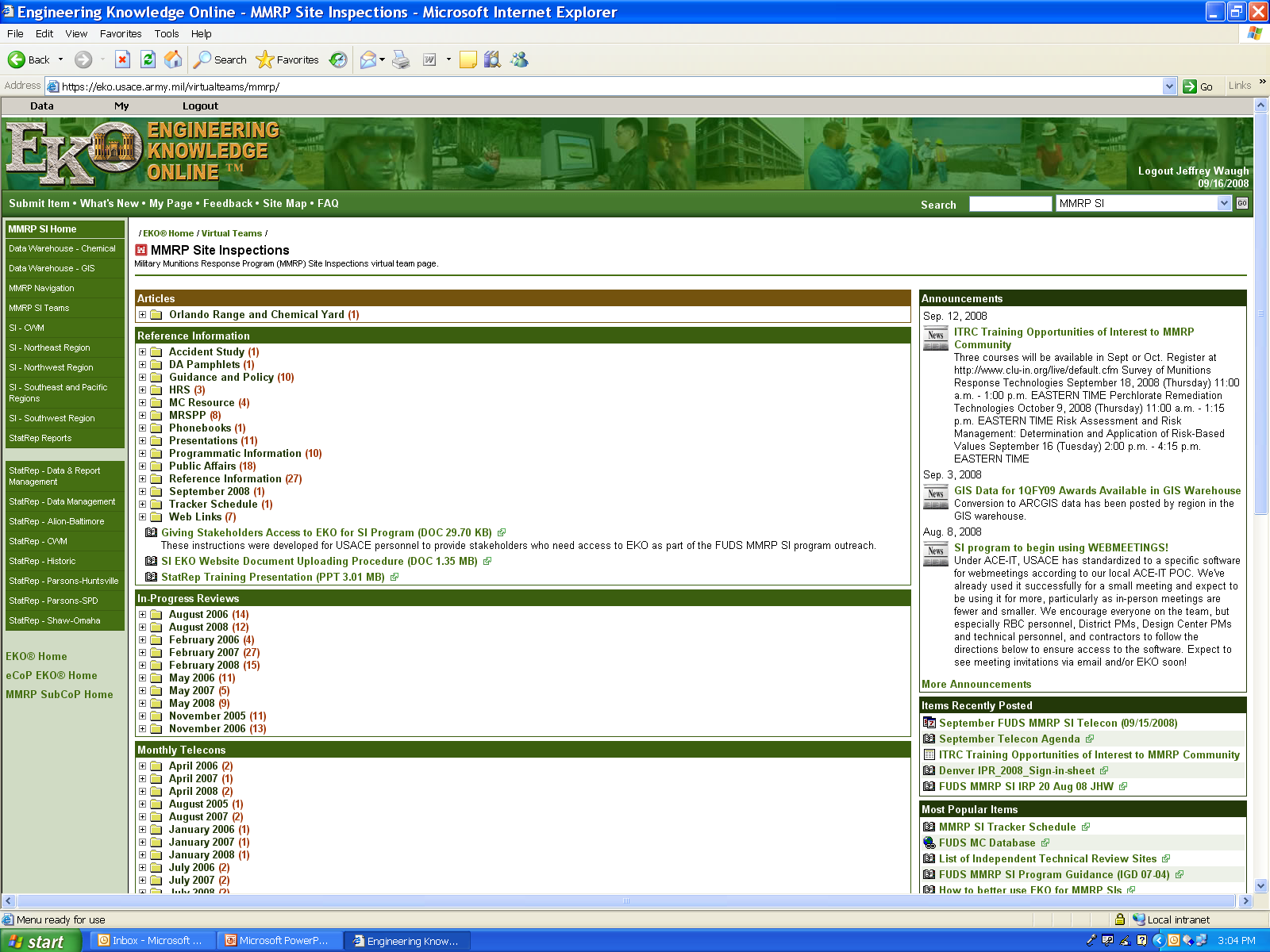 MMRP Navigation
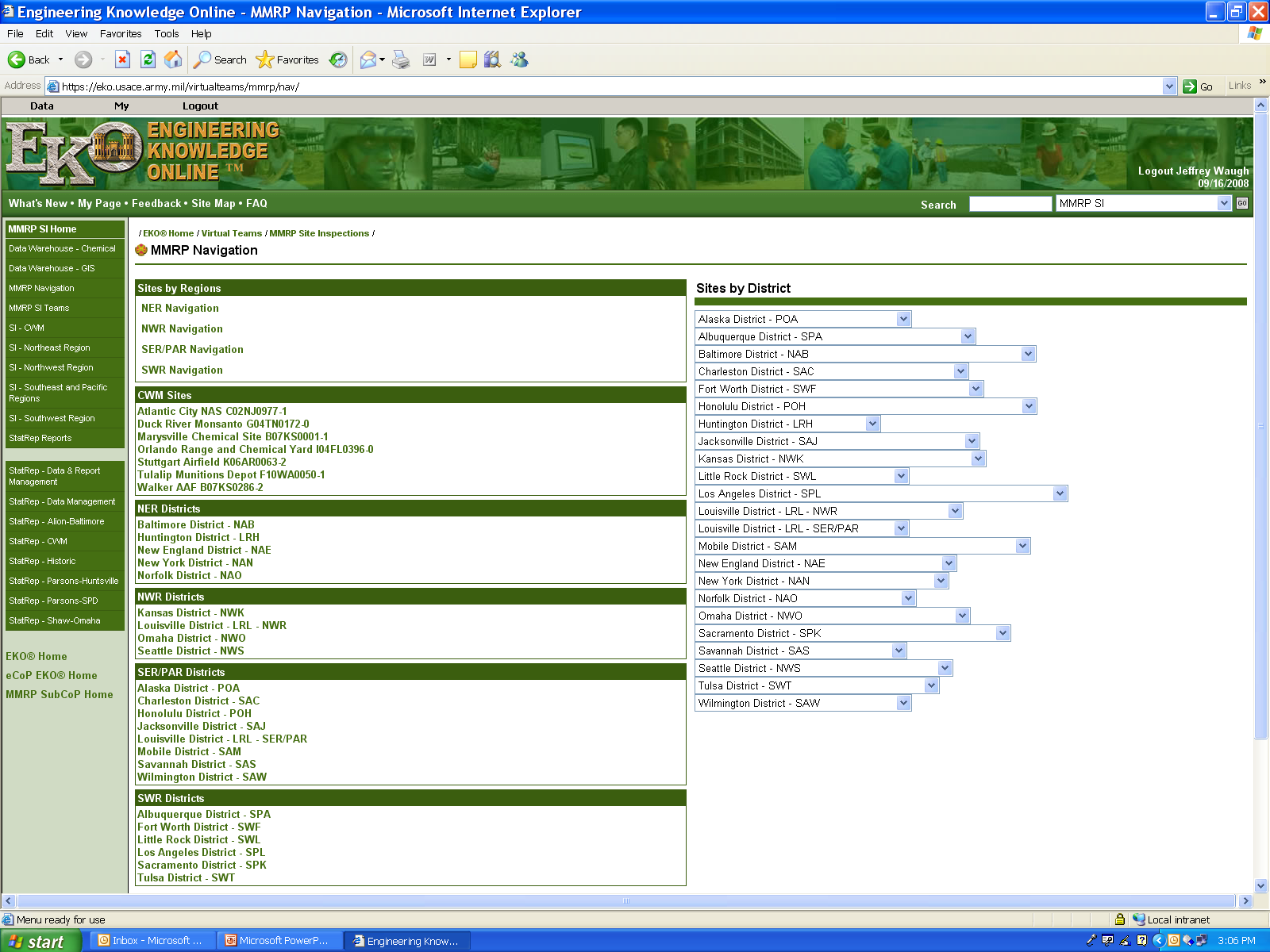 Project Page
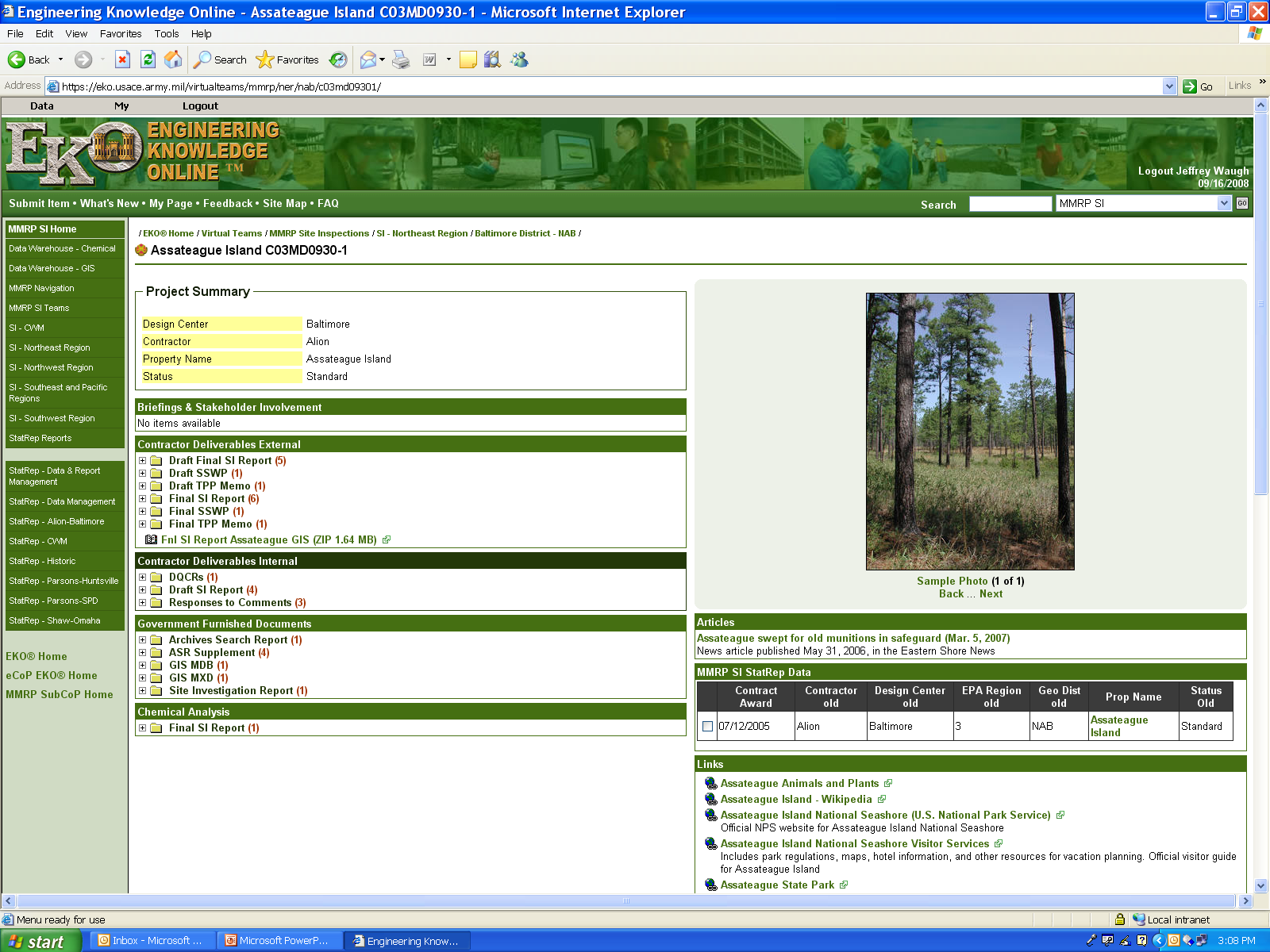 Federal Land Manager STATREP Report
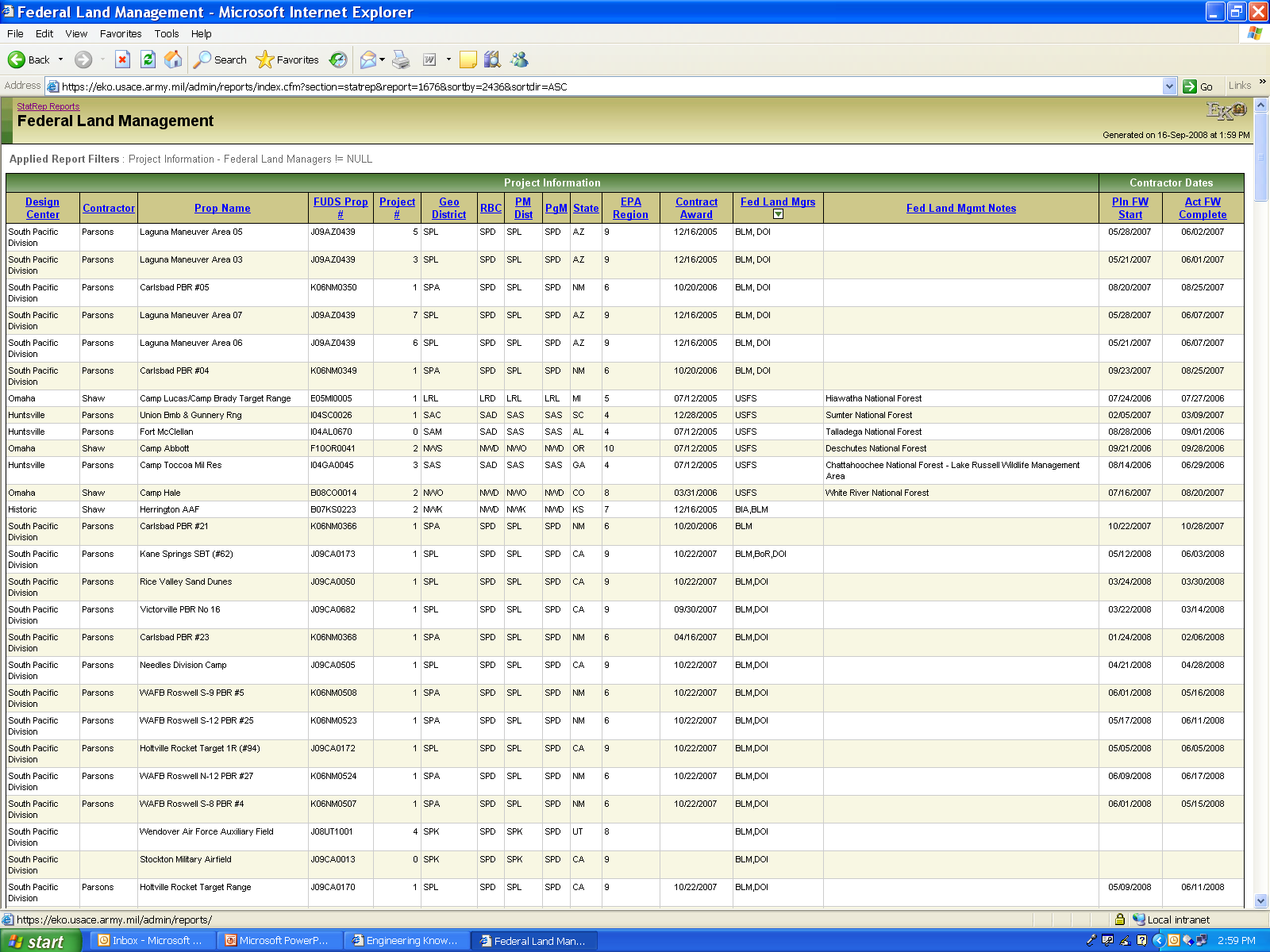 National Park Service
Bureau of Indian Affairs
US Fish and Wildlife Service
US Fish and Wildlife Service (cont.)
Bureau of Land Management
Bureau of Land Management
Bureau of Land Management
Bureau of Land Management
Bureau of Land Management
DOI Guidance
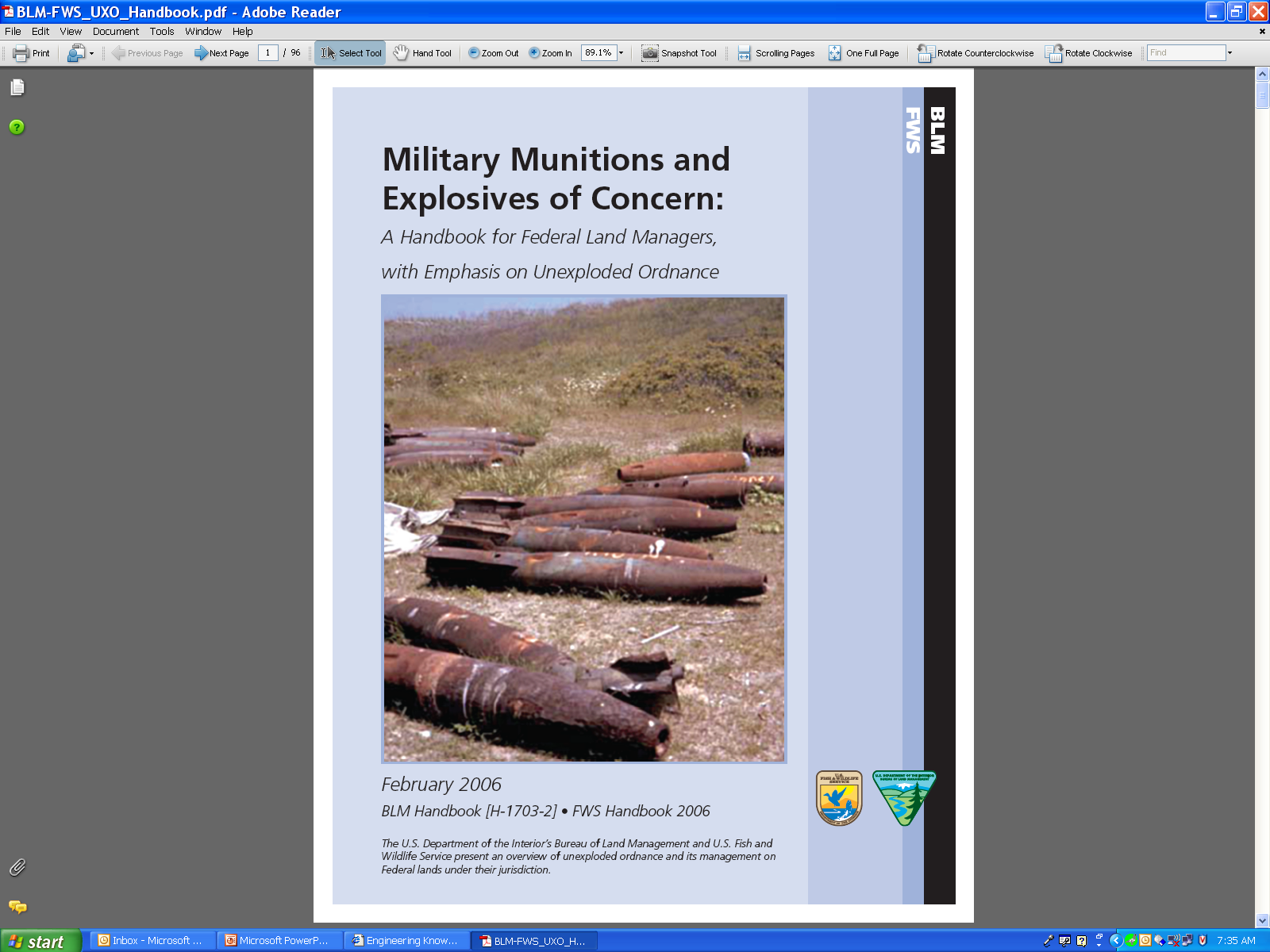 How to Get Help if You Encounter Unexploded Ordnance
DO NOT TOUCH! DO NOT MOVE!

Note/record location
Call 911 or local law enforcement
First: Call local law enforcement or the nearest military installation.
Next: Call the appropriate personnel for your agency:
BLM employee
Call the BLM ranger or call the hazardous materials coordinator at the BLM office, or BLM State office, that has jurisdiction for the site. If you cannot reach the hazardous materials coordinator, call the BLM State law enforcement office emergency number or the BLM national law enforcement office at (208) 387-5126.
FWS employee
Call the regional environmental compliance engineer or regional safety officer.
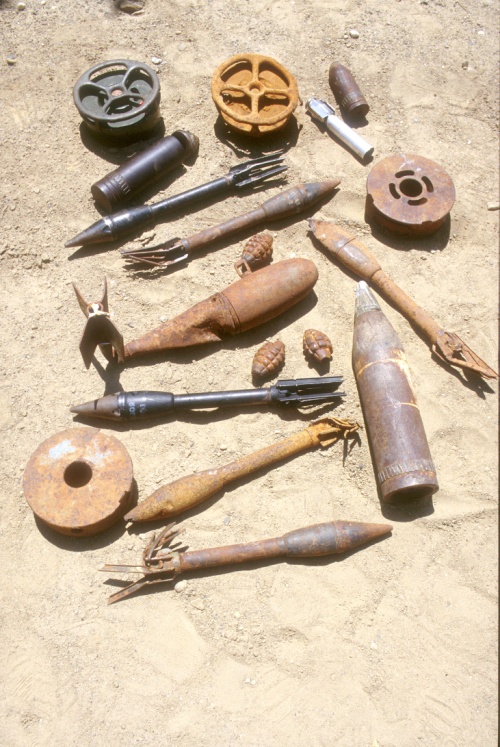